The SERB Air Quality Course and theGEO Air Quality Community of Practice
Rudolf B. Husar
Washington University, St. Louis, MO
Indian Institute of Technology, Bombay (IITB)
Mumbai, India, December 6-7 2012
The ‘Wheel’ of Air Quality Management
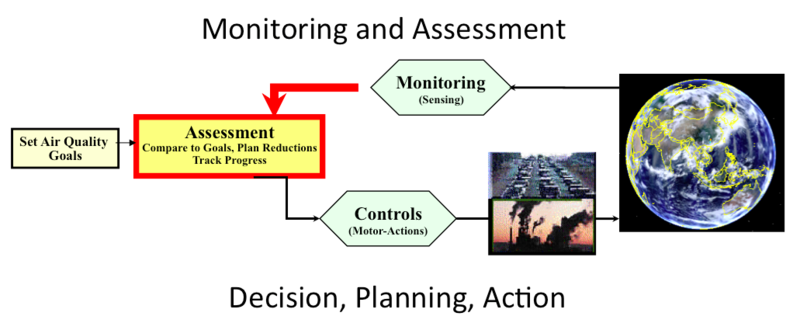 This event focuses on Monitoring and Assessment
Air quality: Regional Background + Urban Excess
Urban Pollution - Local
Regional Pollution – Long Range
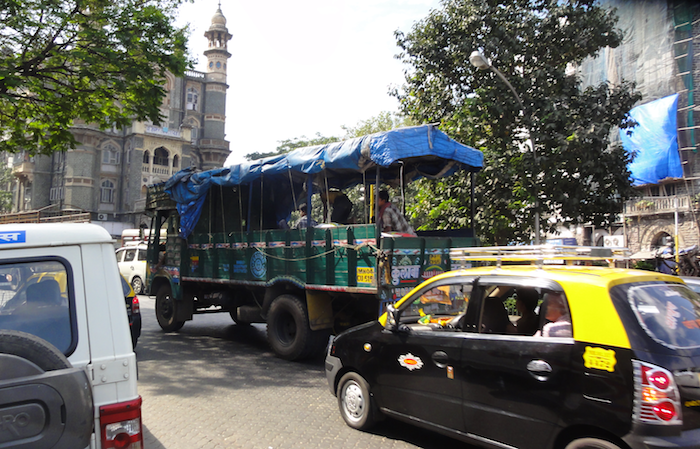 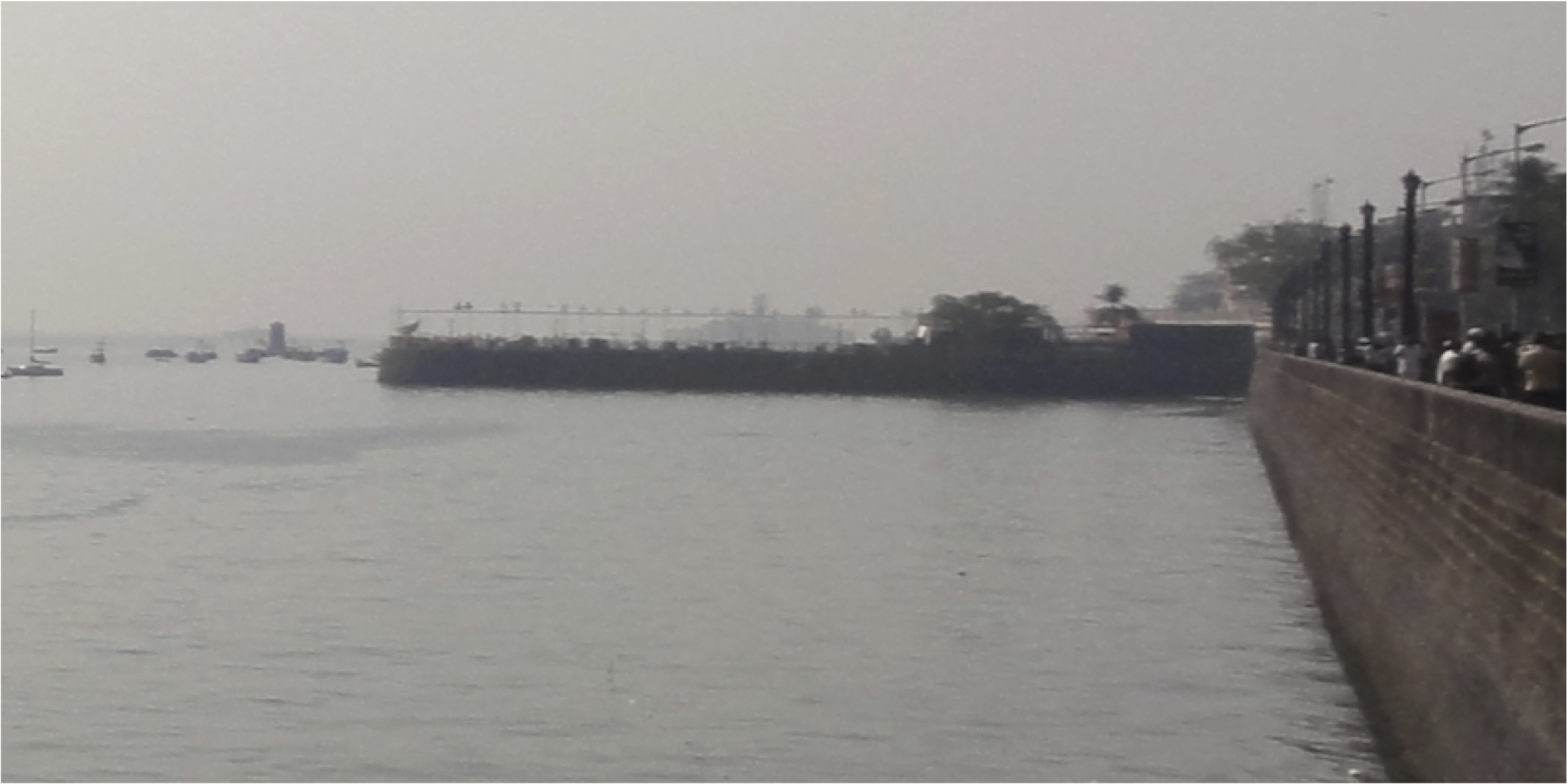 Visual Range < 5 km
Mumbai, December 3, 2012
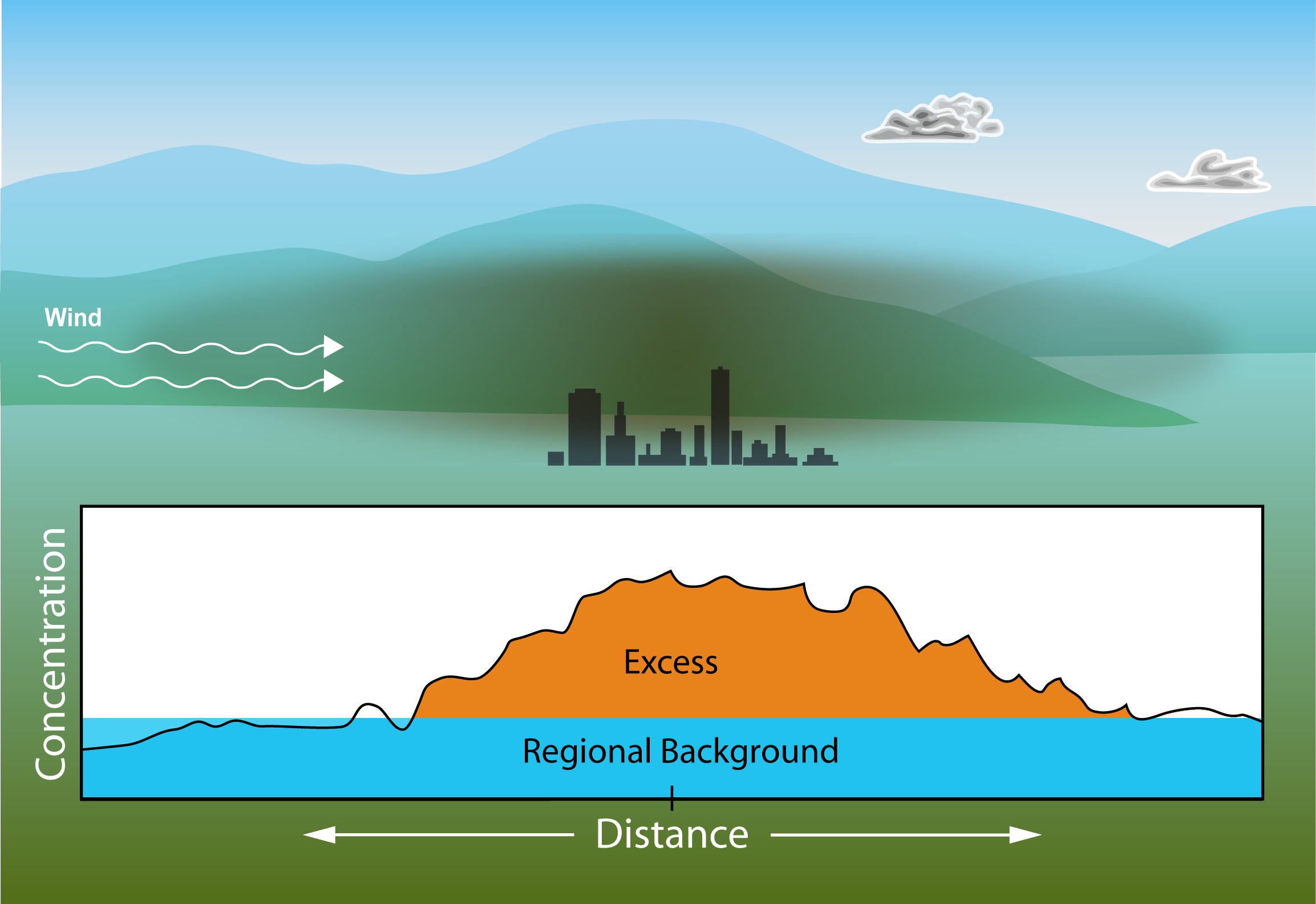 Total  Pollution = 
Regional Background + Urban Excess
For effective management, both local and regional air quality needs to be understood.
Collaborating Groups:
Indian Air Quality Resource Group (IARG)
Expertise to support AQ management
MAGEEP Educational Network
Research and teaching at partner universities 

Infrastructure support by: 
GEO Air Quality Community of of Practice
	For sharing of data and models though GEOSS
Their contributions are complementary and converging synergistically
Group on Earth Observations (GEO) is to build
Global Observing System of Systems (GEOSS)
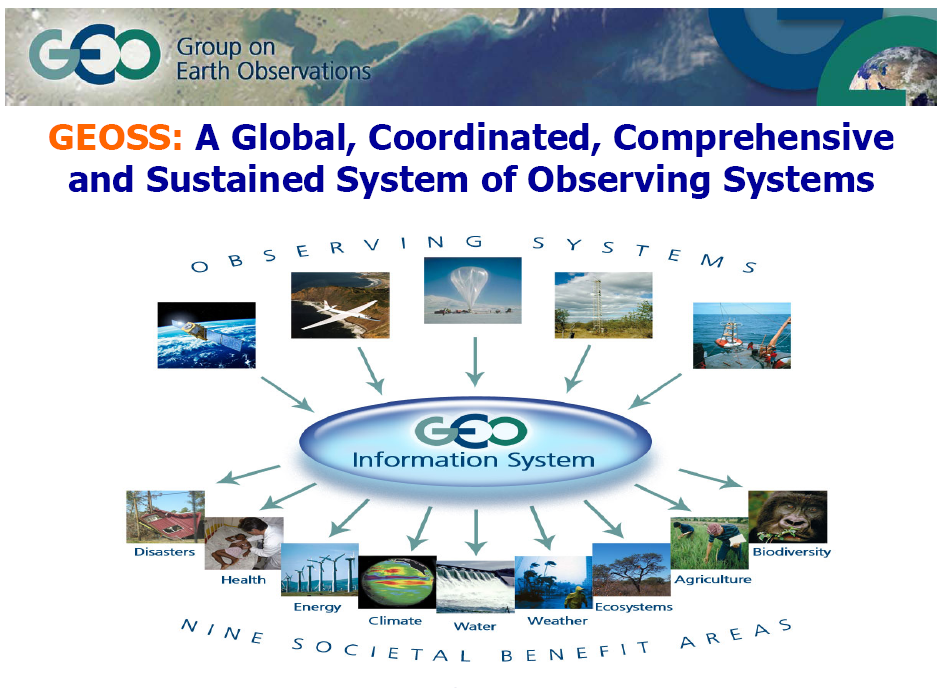 Any Single Data Set Can Serve Many Applications



Any Single Problem Requires Many Data Sets
US, EU, India, China and 80 other countries are part of GEO/GEOSS at the ministerial level
[Speaker Notes: First a recap of tree basic ideas for GEOSS.

Any single problem requires many datasets
Any dataset will serve many communities 

The PULL by data users and the PUSH by data providers are driving forces for the flow of data]
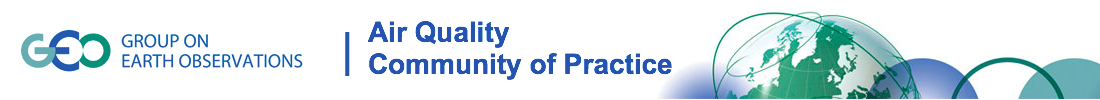 The access to satellite and model data and tools for this course are facilitated though the GEO AQ CoP
[Speaker Notes: The vision is to have these data available through an interoperability framework that allows them to be used via various subsets and combinations to support specific research and decision applications 

There are numerous Earth Observations that are available and in principle useful for air quality applications such as informing the public and enforcing AQ standards. However, connecting a user to the right observations or models is accompanied by an array of hurdles. 

The GEOSS Common Infrastructure allows the reuse of observations and models for multiple purposes  

Even in the narrow application of Wildfire smoke, observations and models can be reused.]
Enabling Collaborative Research and Teaching
Communication Cooperation (Sharing) Coordination
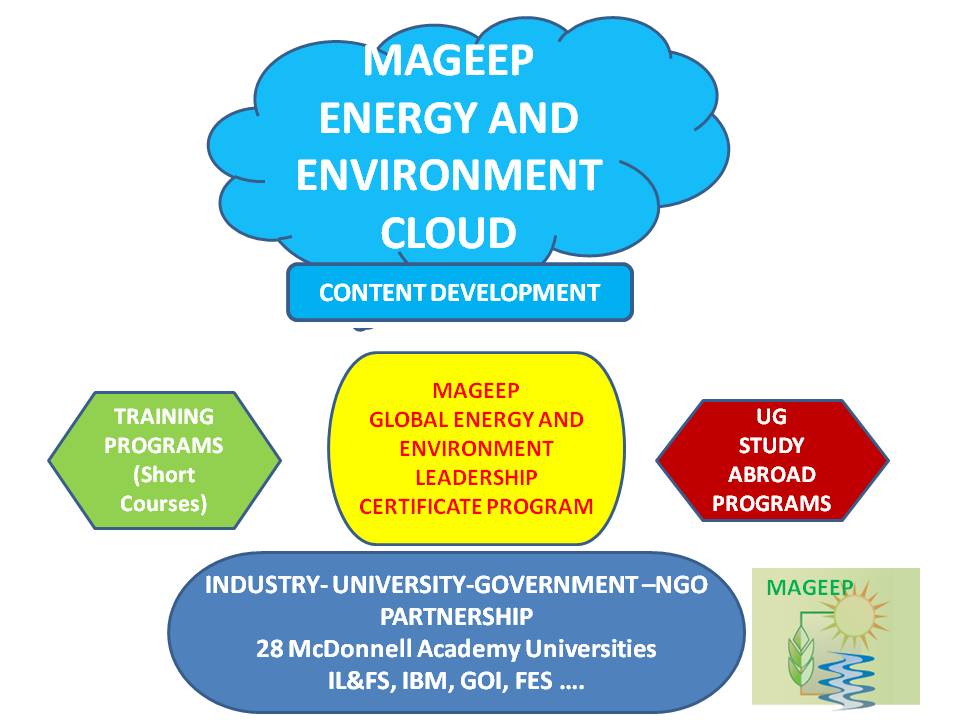 Participatory
“Wiki” Workspaces
Shared Resources         e.g. data, tools
The MAGEEP Cloud is a web (cloud)–based infrastructure – an enabler of collaboration.
In this Short Course:
Review AQ monitoring & assessment status (India)
Illustrate data resources, tools, analyses
Chart a 3 year roadmap of activities
Long-Term Outputs of the Process:
Educational Modules
Research Contributions
Applications to AQ Management
The opportunities are here;
Its up  to us ….